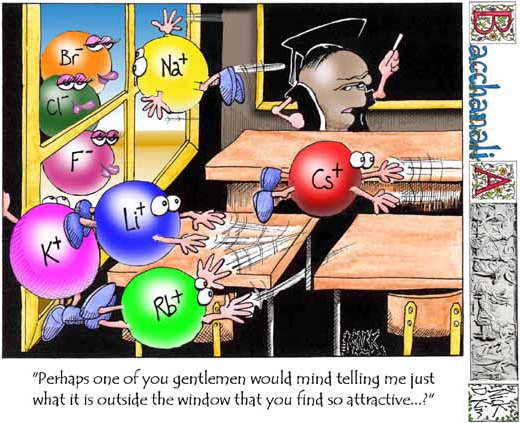 Important Vocabulary
Polyatomic Ions
Chemical Name
Chemical or Molecular Formula
Superscript

Subscript
A covalently bonded group of atoms with a charge that act as one unit
The name of a compound or molecule that identifies the elements in it
A notation that shows what elements a compound, or molecule, contains & in what ratio those elements exist
A number written  above an element symbol (Ex. Cl1-)
The number written below an element symbol (Ex. H2O)
Example #1
“The Cross Over & Down”
Ca2+
Cl -
Al3+
O2-
Ca  Cl 2
Al2  O 3
Example #2
Same Charges (SIMPLIFY)
Mg2+
Na+
Cl-
O2-
MgO
NaCl
MgO
NaCl
Example #3
“The Cross Over & Down”Polyatomic IonsDon’t Forget Parentheses!
Al3+
CrO42-
Al3+
CrO42-
Al2  CrO43
Al2  (CrO4) 3